Direct Potable Reuse (DPR) – Has It's Time Come?
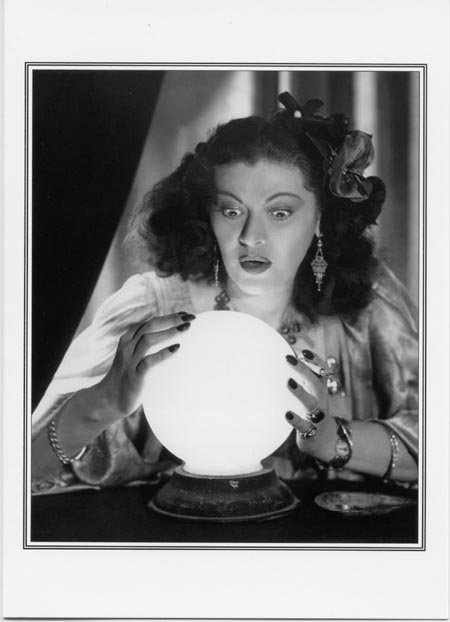 Margaret  NellorTexas Innovative Water 2010 Advancing the Development of  New Water Supplies in TexasOctober 12, 2010
DPR
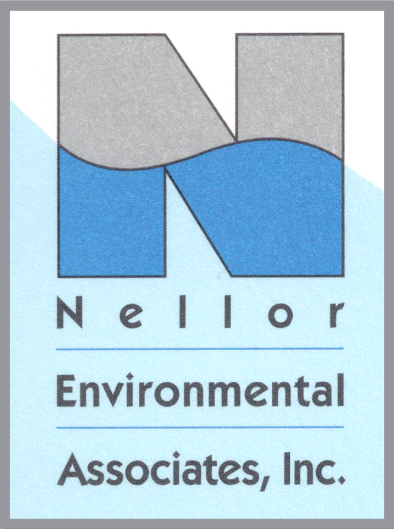 1
What We’re Not Talking About
Indirect Potable Reuse: 
Planned introduction of RW into a water supply
Provides an environmental buffer (time & blending)
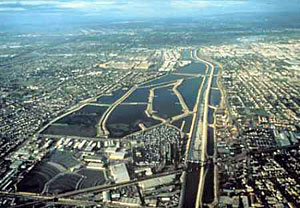 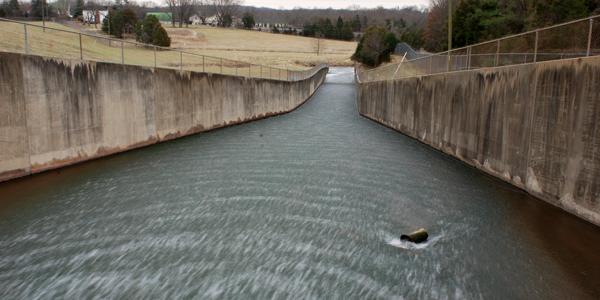 Surface Water Augmentation
Groundwater Recharge
2
What We’re Not Talking About
Unplanned Indirect Potable Reuse: 
Introduction of wastewater into a water supply
Provides an environmental buffer
City B
City A
3
What is Direct Reuse?
RW introduced downstream of WTP (pipe-to-pipe)?
RW introduced in raw water supply upstream of WTP?
Both of the above?
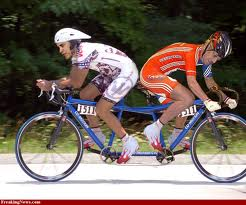 No agreement on definition 
NRC Water Reuse Committee 2011 Report
4
Why Do It?
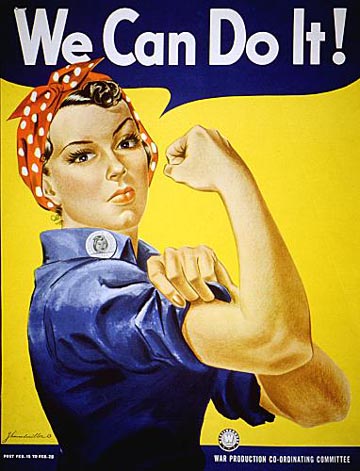 NPR not an option
IPR not option
No reservoir
Groundwater hydrology not suitable
Treatment technology available
Could be more cost effective
Eliminating/reducing  distribution infrastructure
5
Pipe to Pipe - Is It Going on Now?
Windhoek, Namibia
Started in 1968
Divert industrial discharges
35% water supply
50% water supply drought
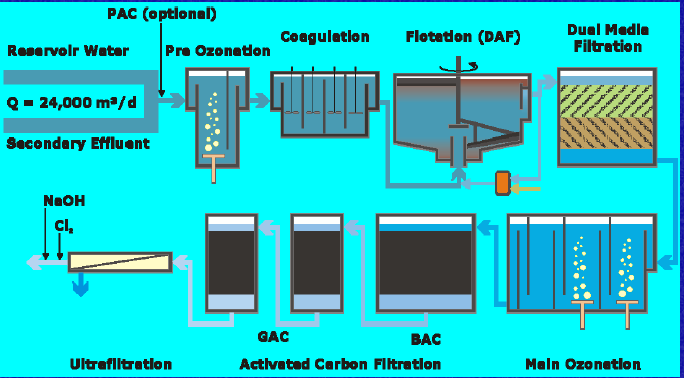 4.4 mgd AWTP
6
DPR: has its time come in the U.S?
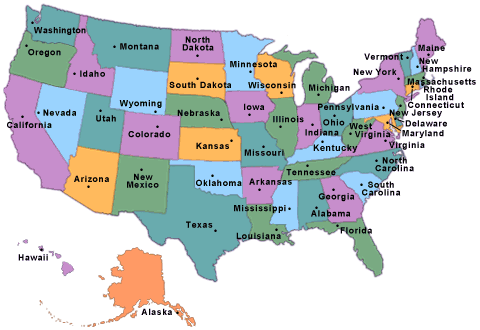 7
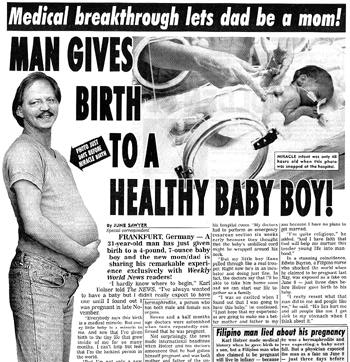 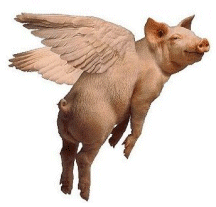 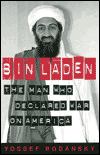 The    Next
Martha Stewart?
Less Likely
More Likely
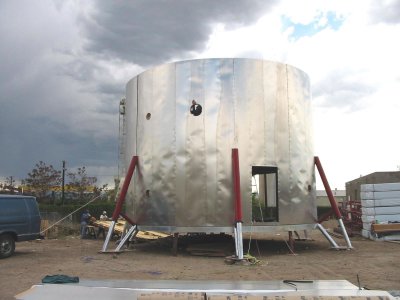 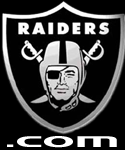 Everyone Loves EPA’s
Rules
Living On Mars
LA Getting the Raiders
Back
Relative Scale of Possibility (M. H. Nellor, 2001)
It Will be State Dependent
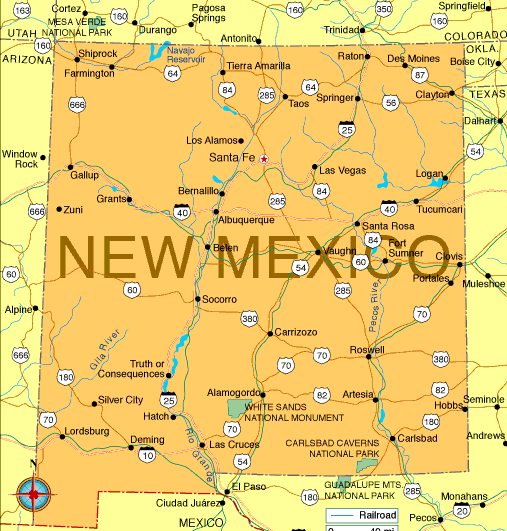 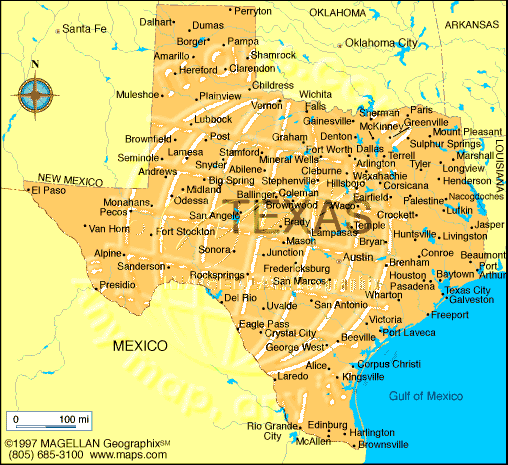 9
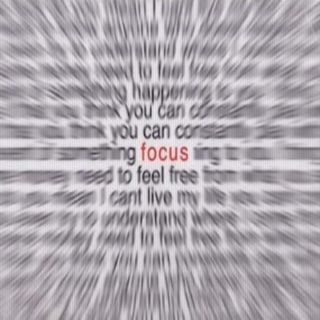 California Approach
WRA Potable Reuse Committee
White Papers
April 2010 Workshop
Public Acceptance  5 Tasks
Develop appropriate terminology
Survey stakeholders
Develop messages
Develop a communications strategy
Implement the communications strategy
Regulatory Issues  7 Tasks
Is it allowed under existing state laws/regs?
If not what regulatory changes are needed?
Under CA law RW is a “waste” 
10
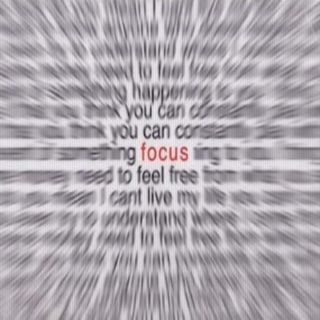 California Approach
Treatment and Monitoring  13 Tasks
WQ treatment performance goals
Performance monitoring
Substitution of the environmental buffer
Monitoring for public health assurance
Define direct potable reuse
System design considerations
Need for enhanced source control
Diversity of treatment barriers for constituents
Data reporting
Operational guidelines
Blending
Concentrate and residual management
Monitoring for environmental impacts
Work plan (2010/2011)
Unlike IPR – not total agreement on DPR 
11
New Mexico – Cloudcroft (2009)
Augment potable water system w/ AWT RW
RW: 100,000 GPD (MBR/RO/AOP)
Blend up to 50/50 with natural spring/well water in covered reservoir
Treat blend (UF/GAC/Cl2)
Place into distribution system
NMED Drinking Water Bureau approved
Public outreach 
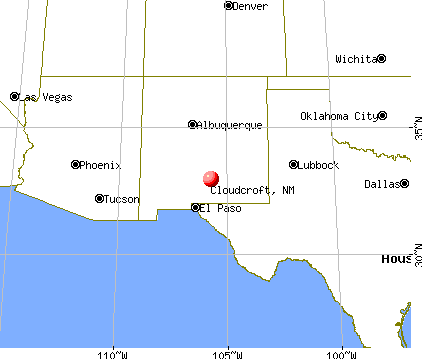 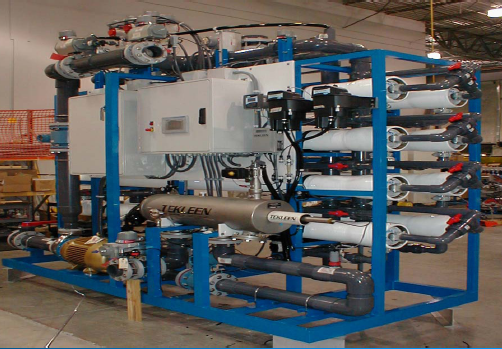 12
Texas – CRMWD (2012)
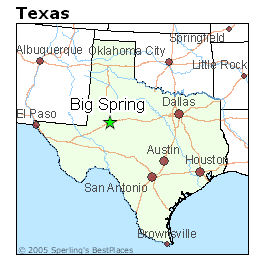 Drivers 
NPR seasonal and limited demand 
   (climate issues & customers)
NPR distribution systems expensive
High WW TDS limits reuse (> 3,500 mg/L)
Lack of other water sources
2005 Feasibility study + public outreach
2009 Pilot testing
May 2010 TCEQ granted request for exception as raw water source
2012 First Phase – 2.5 mgd
Goal 3 projects – 13 mgd
13
10 – 30%
MF/RO/AOP
David W. Sloan, Freese and Nichols, Inc., Fort Worth, TX 
Chris Wingert, Colorado River MWD, Big Spring, TX 
Ignacio Cadena, Freese and Nichols, Inc., Fort Worth, TX
14
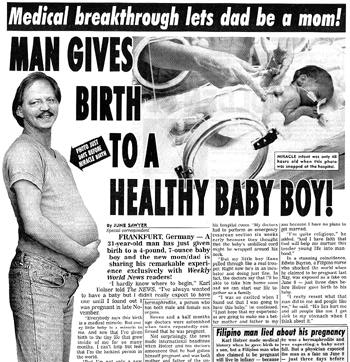 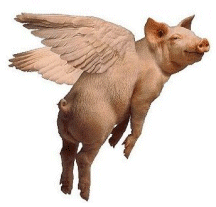 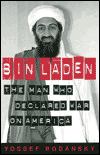 The    Next
Martha Stewart?
Less Likely
More Likely
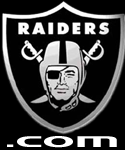 DPR in CA
LA Getting the Raiders
Back
Absolutely
DPR in Texas
& New Mexico
Revised Relative Scale of Possibility (2010)
Questions?
Margaret Nellor
	Nellor Environmental Assoc.
	margie@nellorenvironmental.com
	512-374-9330

NWRI White Paper: www.nwri-usa.org/pdfs/NWRIPaperDirectPotableReuse2010.pdf 
WRA White Paper: dsmith@WateReuse.org 
DPR Workshop: dsmith@WateReuse.org
16